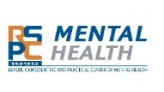 Дорожная карта
по реализации программы поддерживающей терапии агонистами опиоидов 
в Республике Казахстан на 2021-2022 годы
Алтынбеков К.С.и.о. генерального директора РНПЦПЗ
ДОРОЖНАЯ КАРТА ПО РЕАЛИЗАЦИИ ПРОГРАММЫ ПОДДЕРЖИВАЮЩЕЙ ТЕРАПИИ АГОНИСТАМИ ОПИОИДОВ В РЕСПУБЛИКЕ КАЗАХСТАН НА 2021-2022 ГОДЫ
(утверждена приказом МЗ РК от 9 апреля 2021г. №206)
6 мероприятий по финансированию закупа, хранения, транспортировки Метадона:
1. Внесение изменений в Приказ МЗСР РК № 766 «Об утверждении правил обеспечения лекарственными средствами граждан» в части обеспечения Метадоном;
Регистрация цены на Метадон с производителем и/или официальным представителем производителя;
Регистрация и установление предельной цены на Метадон в НЦЭЛС; Утверждение предельной цены на Метадон приказом Министра здравоохранения РК;
Включение лекарственного средства Метадона гидрохлорид в Перечень лекарственных средств и медицинских изделий в рамках гарантированного объема бесплатной медицинской помощи на амбулаторном уровне;
Включение лекарственного средства Метадон в Список закупа Единого дистрибьютора; 
Выработать предложения по оплате расходов на обеспечение пациентов ПТАО Метадоном (комплексный тариф плюс фактические расходы на Метадон гидрохлорид).
2 мероприятия:
Расширение программы, с учетом эпидемиологической ситуации, путем открытия кабинетов ПТАО в региональных организациях здравоохранения;
Увеличение охватом ПТАО пациентов  с диагнозом "Психические и поведенческие расстройства, вызванные употреблением опиоидов", состоящих на учете в медицинских организациях службы психического здоровья
4 мероприятия по организации:
Семинар-тренингов для врачей психиатров (наркологов), сотрудников кафедр и работников СПИД-центров;
Семинар-тренингов для мультидисциплинарных бригад ПТАО по улучшению качества сопровождения и оказываемой комплексной медико-социальной помощи; 
Семинар-тренингов для представителей пресс-служб организаций;
 Семинар-совещания для руководителей Службы психического здоровья по актуальным вопросам реализации программы ПТАО
3 мероприятия:
Усиление сотрудничества РНПЦПЗ с КНЦДИЗ 
Усиление сотрудничества с международными организациями 
Усиление сотрудничества с НПО
Межсекторальное сотрудничество для успешной реализации ПТАО
2 мероприятия:
Осуществление мониторинга работы ЭРЗПТ;
Организация мониторинговых визитов в региональные кабинеты предоставления ПТАО
Организационно-методическая помощь для успешной реализации ПТАО
Совершенствование регуляции эффективной реализации программы ПТАО
Повышение информированности населения о программе ПТАО
Организация обеспечения лекарственным средством Метадона гидрохлорид в рамках ПТАО
12
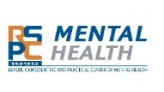 ИСПОЛНЕНИЕ ДОРОЖНОЙ КАРТЫ  НА 26.10.2021 Г.
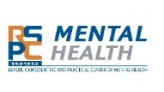 ИСПОЛНЕНИЕ ДОРОЖНОЙ КАРТЫ  НА 26.10.2021 Г.